JUNTA VECINAL PARQUE ECUADOR SURCOMUNA CONCEPCION
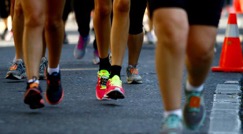 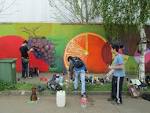 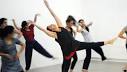 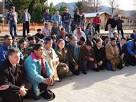 Mail:           vecinosparqueecuadorsur@gmail.cm
Facebook:  juntadevecinosparqueecuadorsur
1°Septiembre 2018
PROYECTO CAMARAS DE VIGILANCIA“ JUNTOS Y CON SEGURIDAD MEJORAMOS NUESTRA CALIDA DE VIDA”
D
o
n
d
e 
?
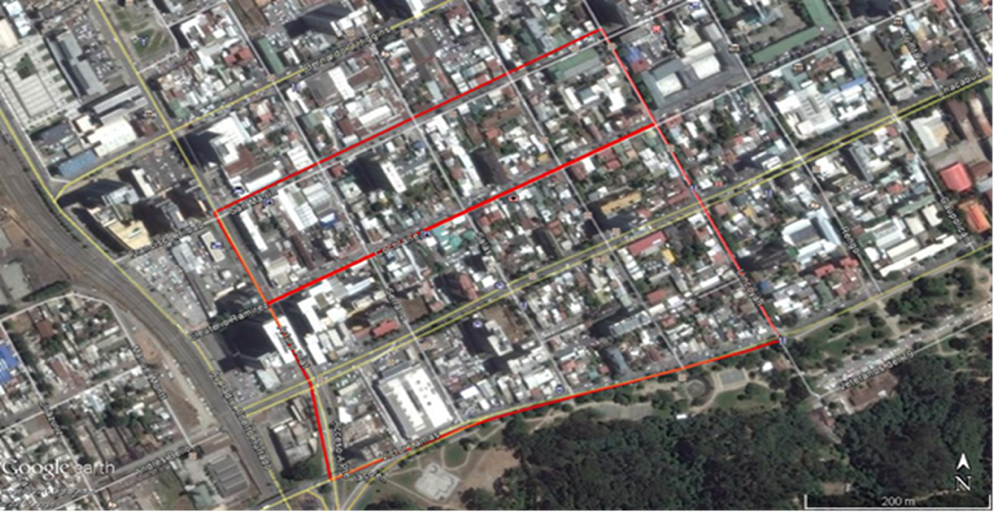 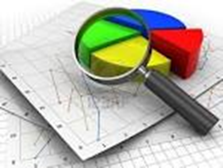 LÍMITES:  AVDA PRAT- CALLE SAN MARTIN- CALLE RENGO- AVDA. VICTOR LAMAS.
DIRECTIVA PERIODO 2018-2021
Presidenta                                    Tesorero                                 Secretaria
CIERRE PROYECTO CAMARAS DE VIGILANCIA“JUNTOS Y CON SEGURIDAD MEJORAMOS NUESTRA CALIDA DE VIDA”
PROYECTO SEGURIDAD CIUDADANA
FINANCIAMIENTO: GOBIERNO REGIONAL DEL BIOBIO
COLABORACION Y ASESORIA: MUNICIPALIDAD DE CONCEPCION
BENEFICIARIOS: 240 VECINOS EN FORMA DIRECTA Y 800 VECINOS INDIRECTAMENTE.
UBICACIÓN :CALLE COCHRANE ESQUINAS CALLES ANGOL,SALAS Y AVDA.PRAT.
PRODUCTOS :
-INSTALACIÓN 6 CAMARAS SEGURIDAD.
PLAN SEGURIDAD PARA LOS VECINOS
-CHARLAS SOBRE TEMATICA
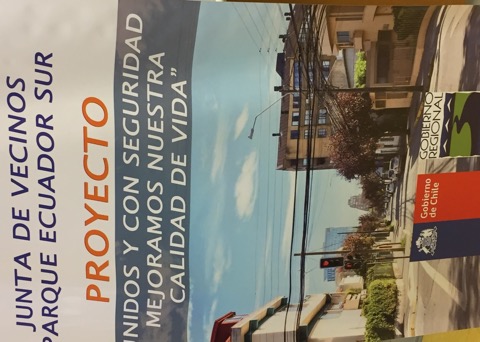 OBJETIVO
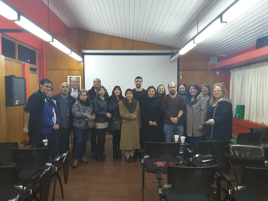 Elaborar un plan de acción que coordine y organice a los vecinos en la adopción de medidas de seguridad  para el sector.
•Monitorear espacios de la Junta Vecinal ante ocurrencia de acciones delictuales, robos , asaltos ,prostitución.
•Aumentar la comunicación y empoderamiento de los vecinos.
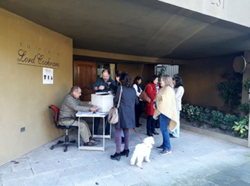 La población objetivo del proyecto son 240 personas habitan en calle Cochrane entre Avda. Prat  y Angol.

En esta calle se ubican las dependencias del Instituto Virginio Gómez, Empresa Forestal, 1 Jardín Infantil, 1 Hogar de Niñas, la Casa del Obispado, 1 centro médico, entre otros.
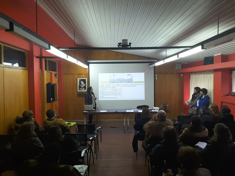 COCHRANE ESQUINA ANGOL
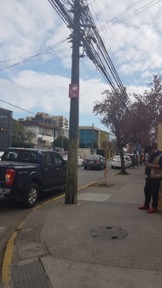 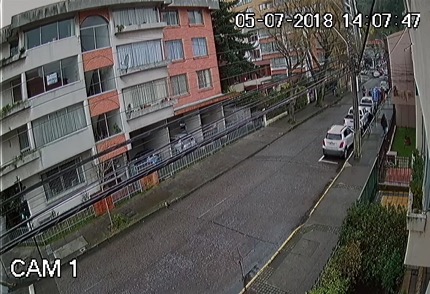 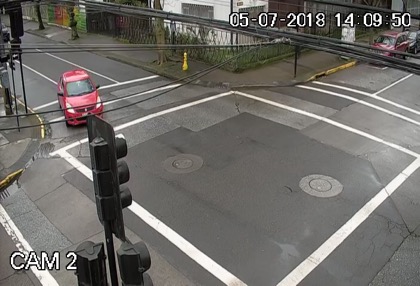 UBICACIÓN CAMARAS
CALLE COCHRANE ESQUINA SALAS
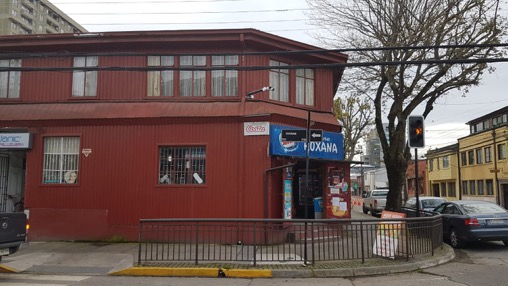 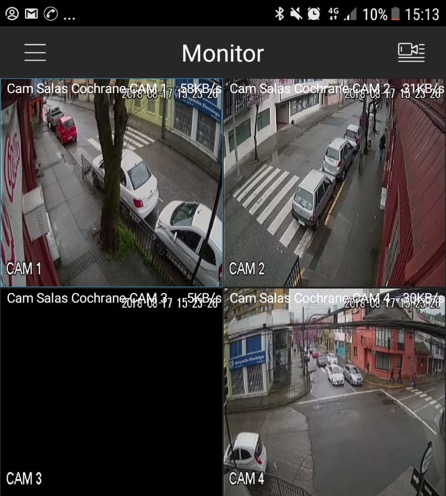 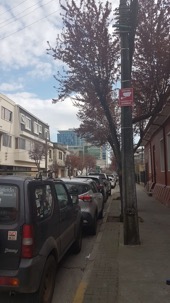 COCHRANE ESQUINA AVDA. PRAT
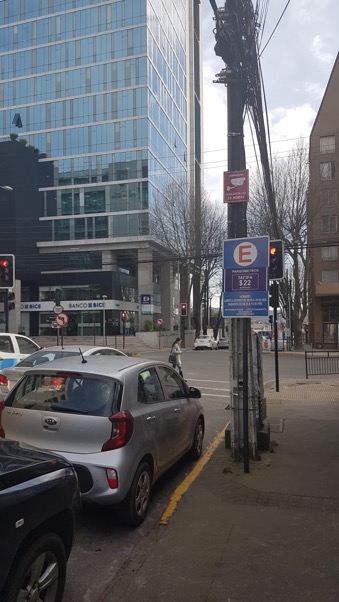 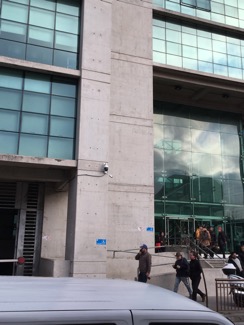 ASPIRACIONES
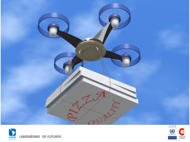 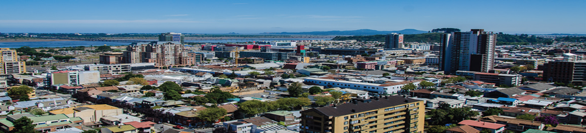 NUESTRA ASPIRACION
CONTAR CON UNA SEDE COMUNITARIA
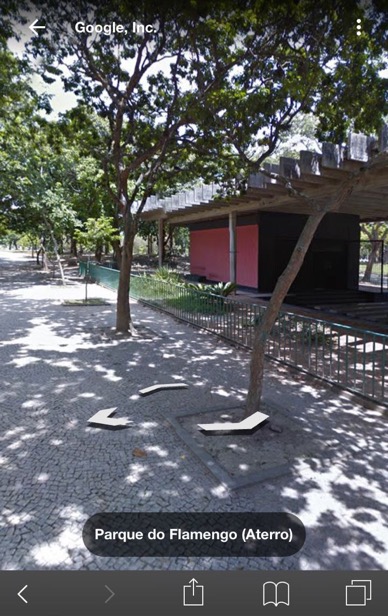 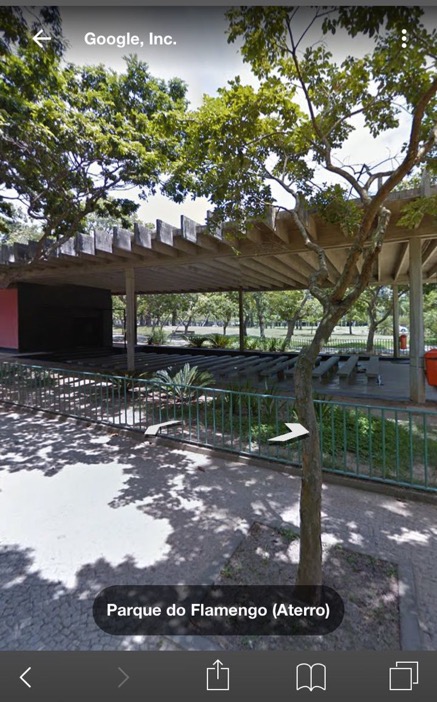 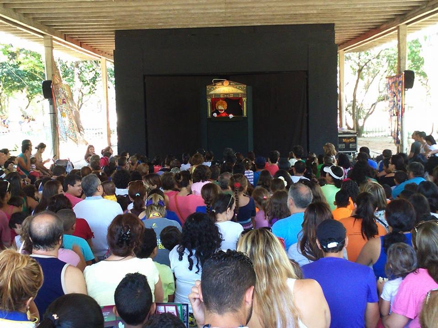 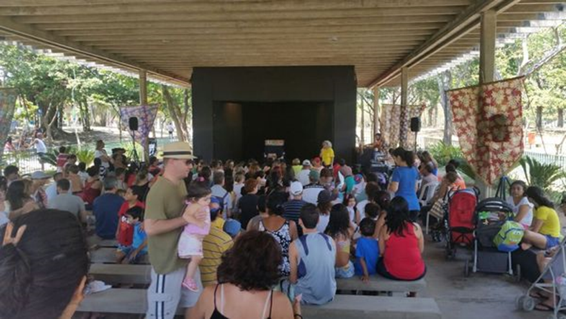 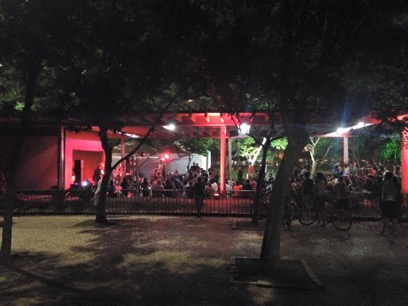